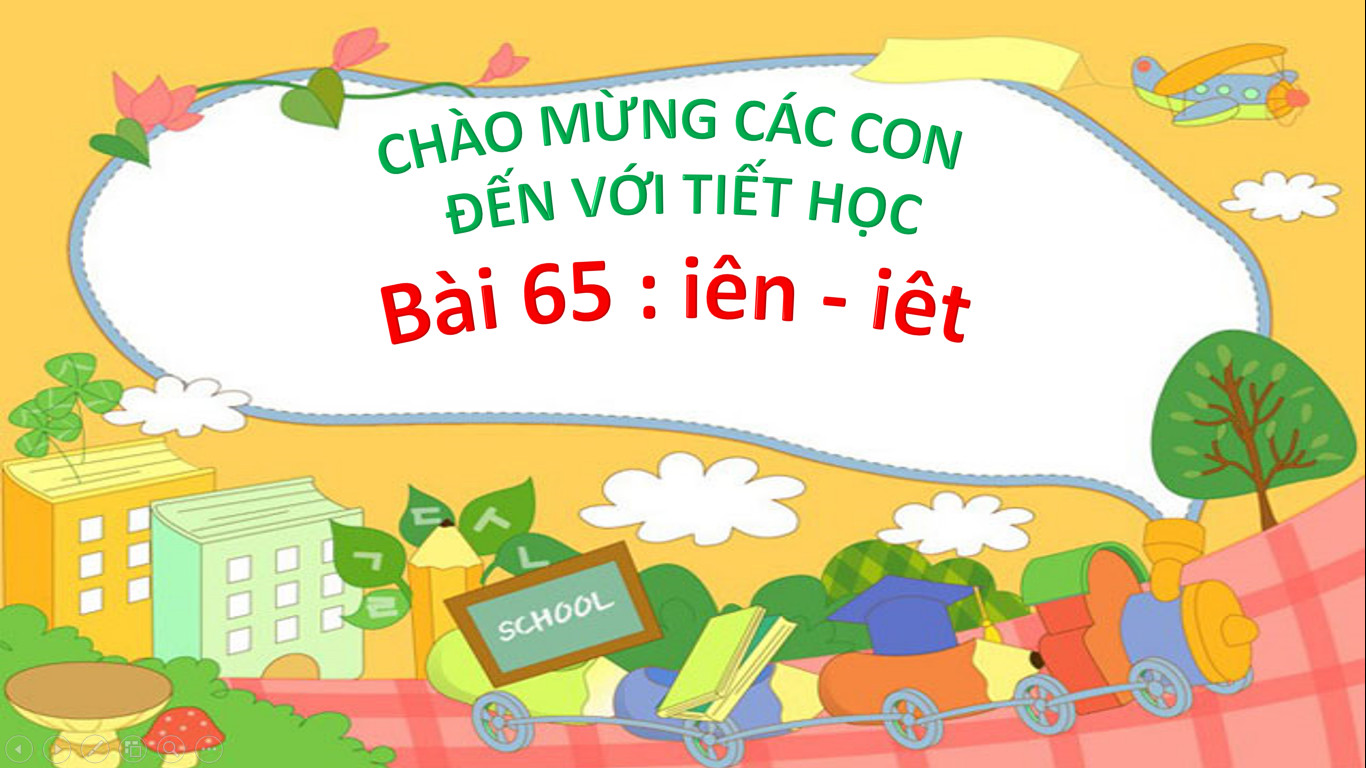 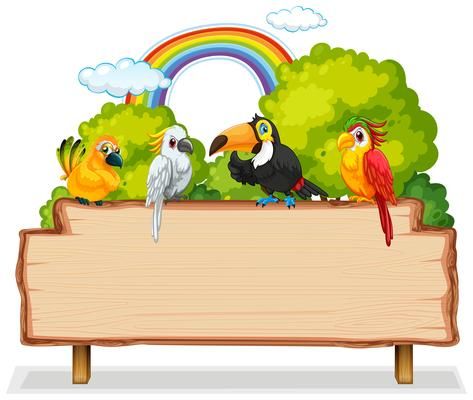 Tập đọc
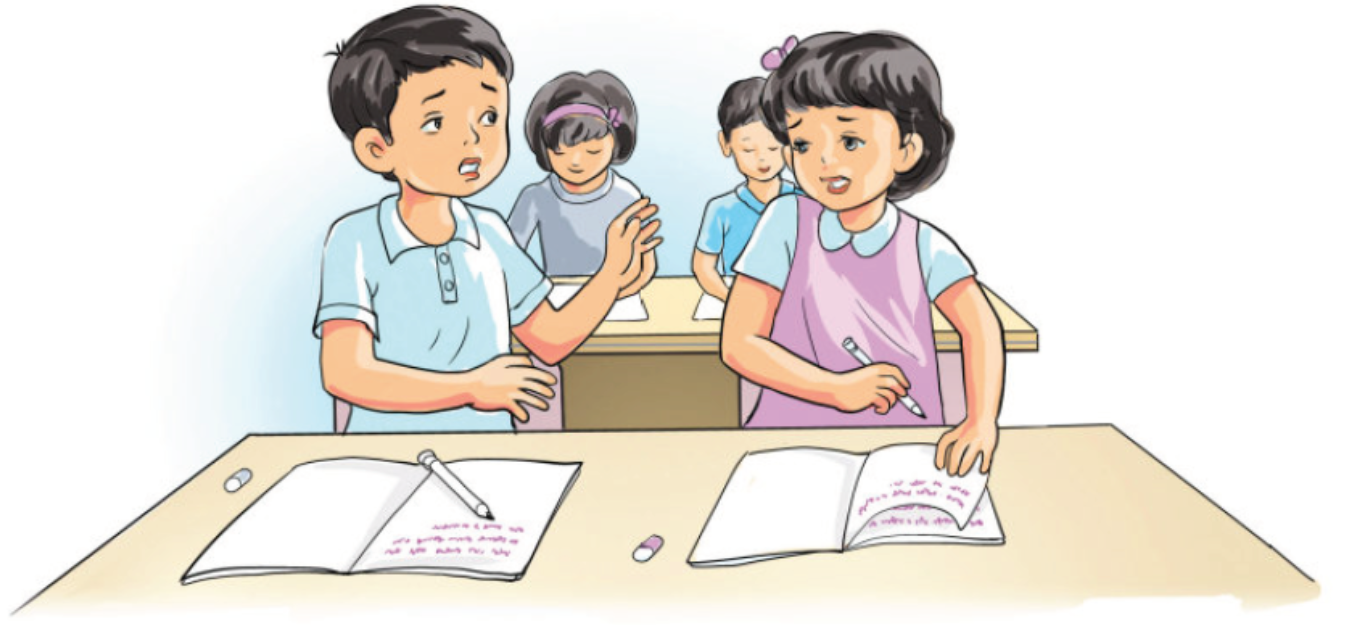 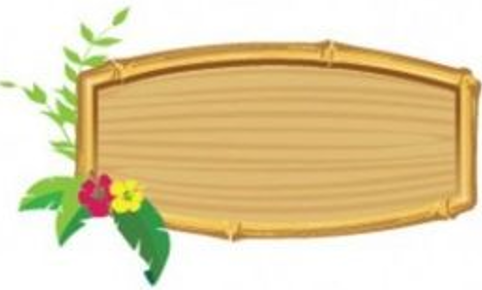 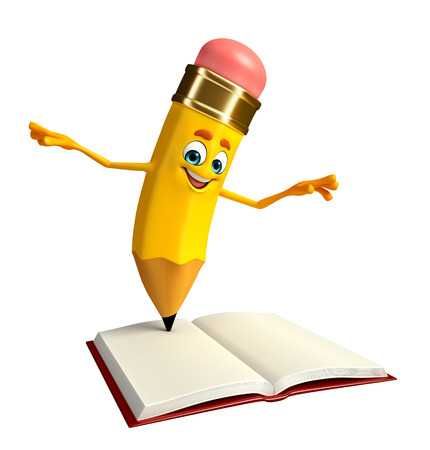 Tiết tập viết
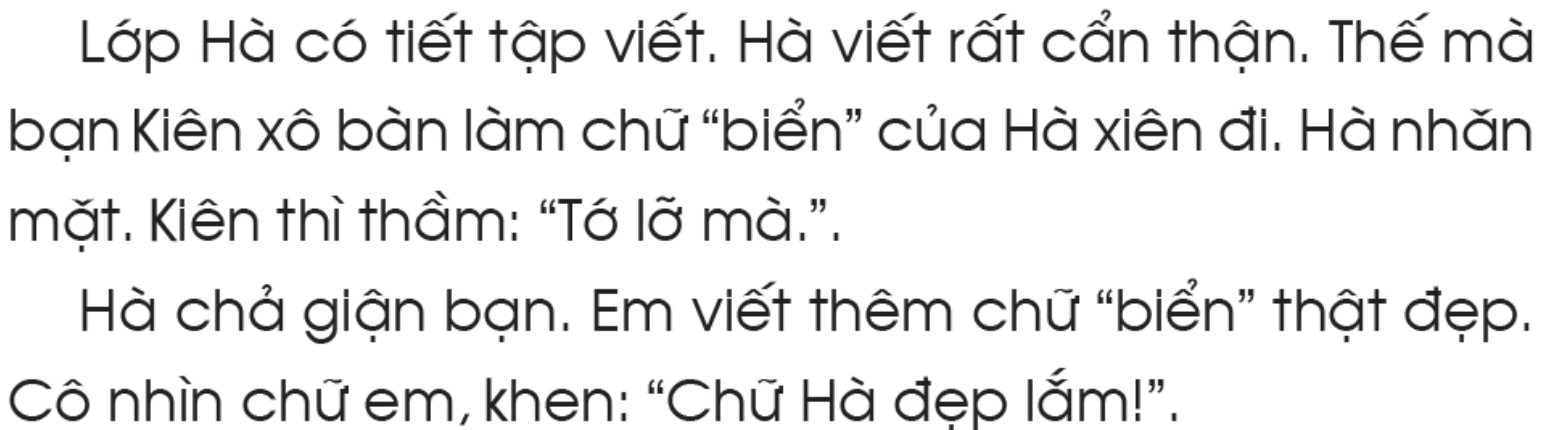 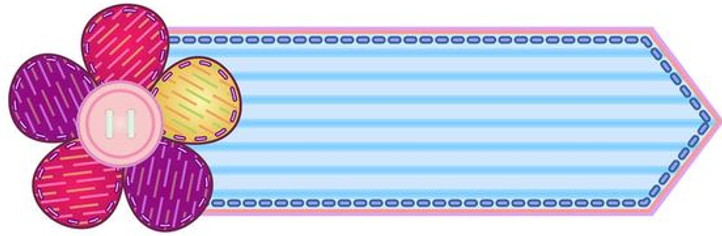 tiết tập viết
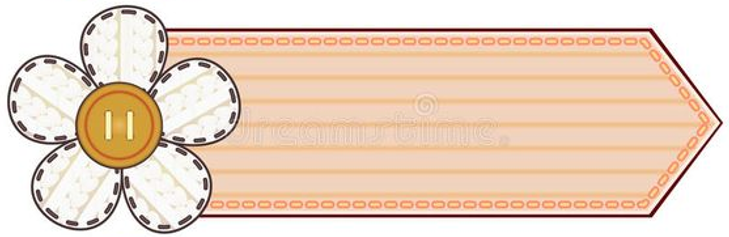 bạn Kiên
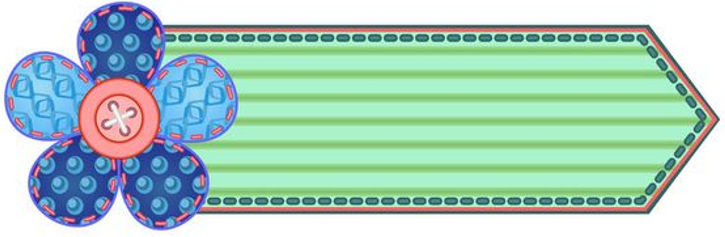 xiên
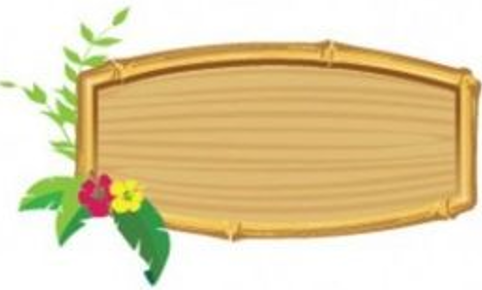 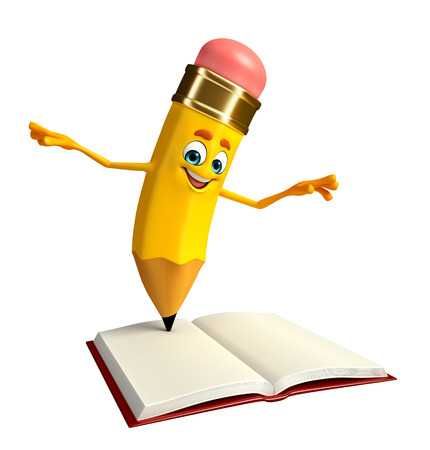 Tiết tập viết
2
3
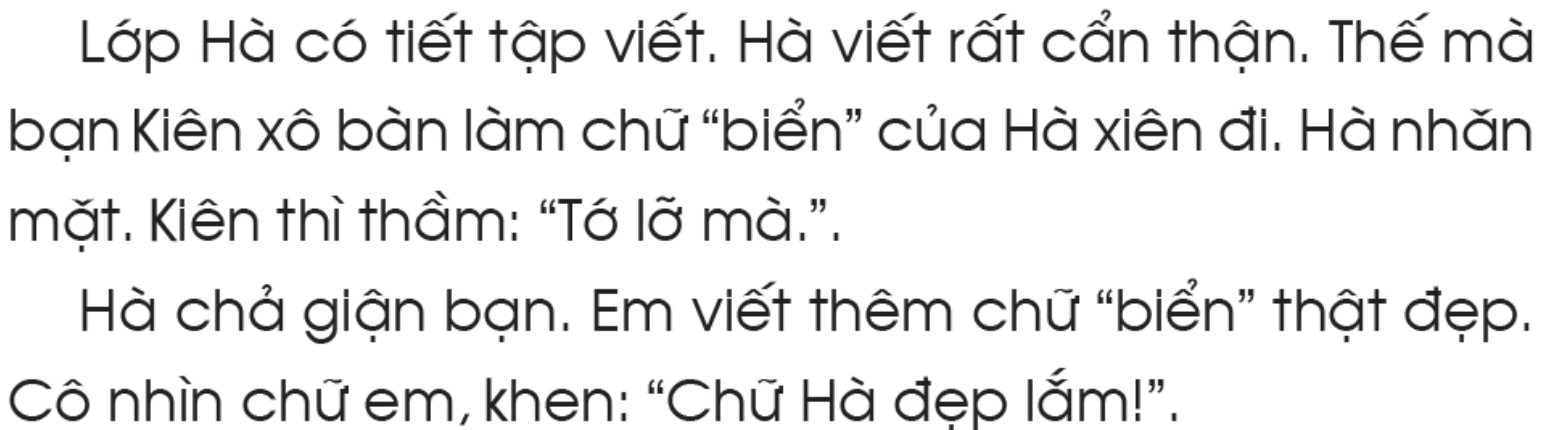 1
4
5
6
8
7
10
9
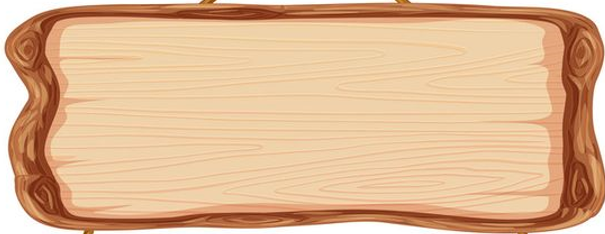 Đúng ghi đ, sai ghi s
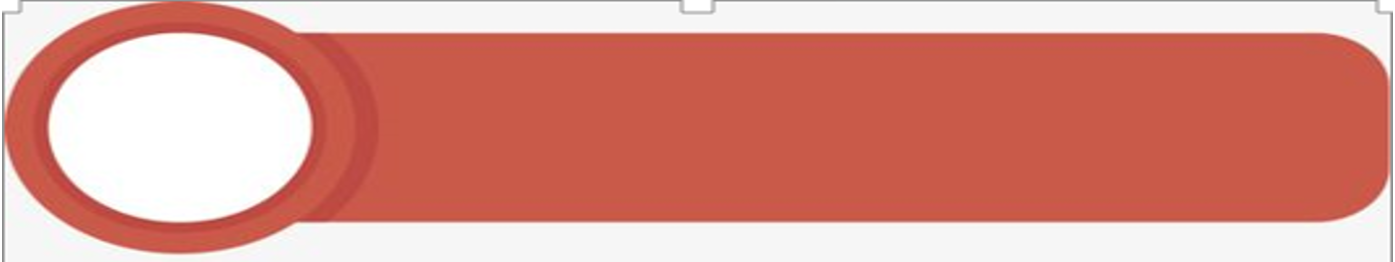 s
Hà viết chữ xiên vì chưa cẩn thận.
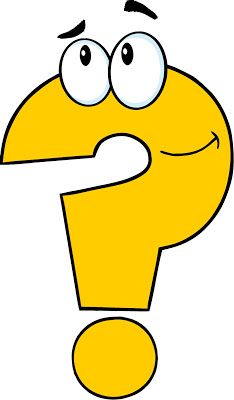 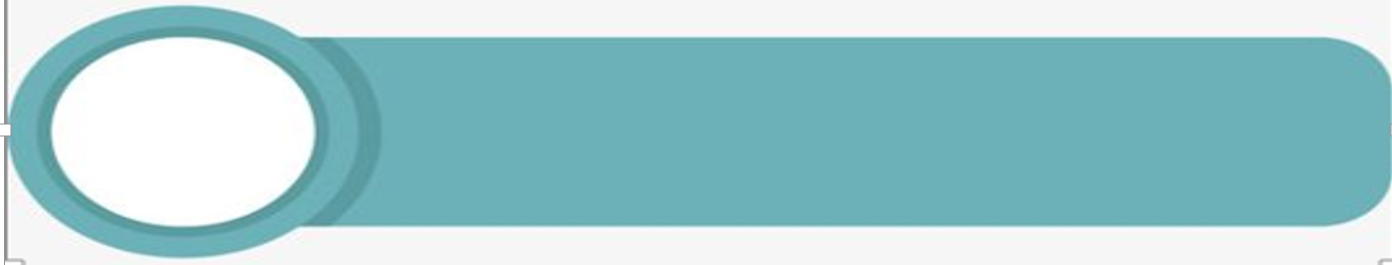 đ
Hà viết chữ xiên vì Kiên lỡ xô bàn.
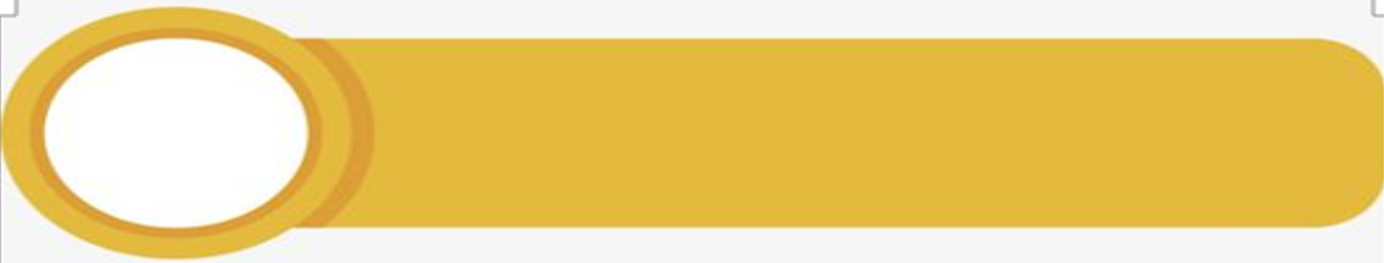 đ
Cô khen Hà viết chữ đẹp.